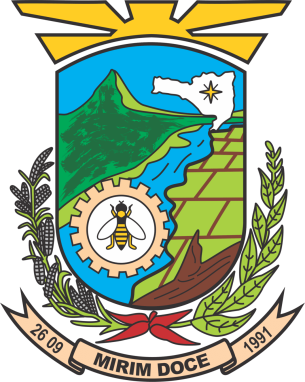 AUDIÊNCIA PÚBLICA


Demonstração e Avaliação do Cumprimento das Metas Fiscais - 2º Quadrimestre de 2020

MUNICÍPIO DE MIRIM DOCE

Prefeito: Sergio Luiz Paisan
Vice-prefeito: Antonio Carlos Kestring
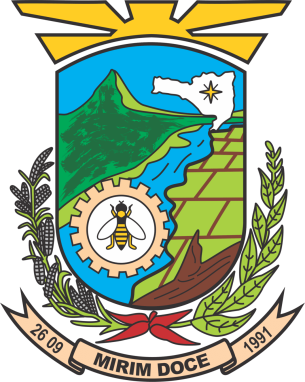 TRANSPARÊNCIA:
“Tornar público tudo o que é público”


A Lei de Responsabilidade Fiscal estabelece:
Amplo acesso público, inclusive por meio eletrônico: PPA, LDO, LOA, Prestações de Contas e Relatórios da LRF, entre outros;
Audiências públicas;
Acompanhamento das Metas;
Participação popular no processo orçamentário.
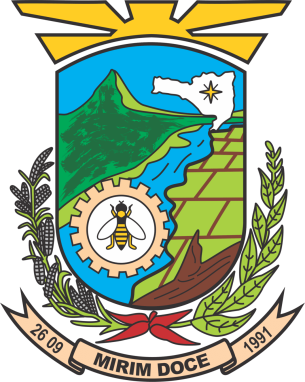 LEI COMPLEMENTAR 101/2000 - LRF

Parágrafo 4º, Art. 9º

“Até o final dos meses de maio, setembro e fevereiro, o Poder Executivo demonstrará e avaliará o cumprimento das metas fiscais de cada quadrimestre, em audiência pública na comissão referida no  §1º do art. 166 da Constituição Federal ou equivalente nas Casas Legislativas estaduais e municipais”.
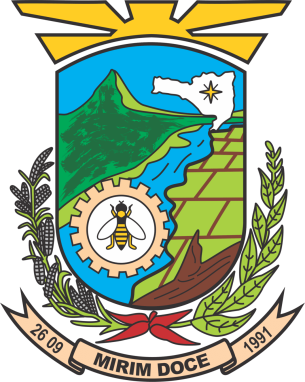 RELATÓRIO RESUMIDO DA EXECUÇÃO
ORÇAMENTÁRIA

RESULTADOS
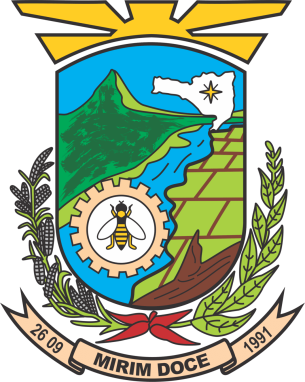 METAS DE RECEITAS
	Acumulado








Pelos dados acima apresentados, conclui-se que até o término do
período analisado, a Receita Orçamentária arrecadada até o
bimestre importou em R$ 12.095.465,08  equivalente a 58,76% do
Orçamento.
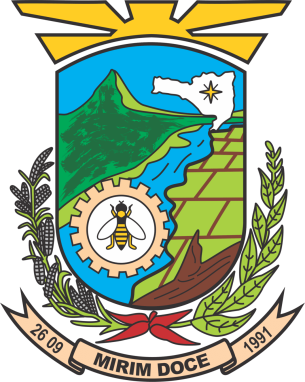 METAS DE RECEITAS
	Acumulado
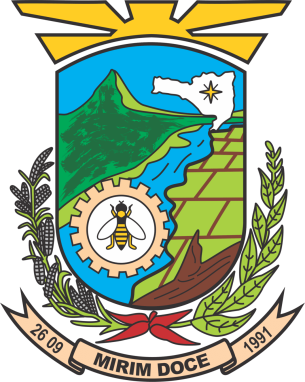 METAS DE RECEITAS
	Acumulado
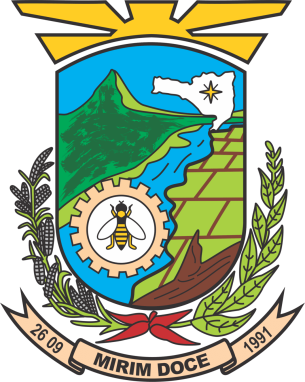 METAS DE RECEITAS
	Acumulado
Quadro Comparativo da Receita Orçada X Arrecadada (Por Origem)
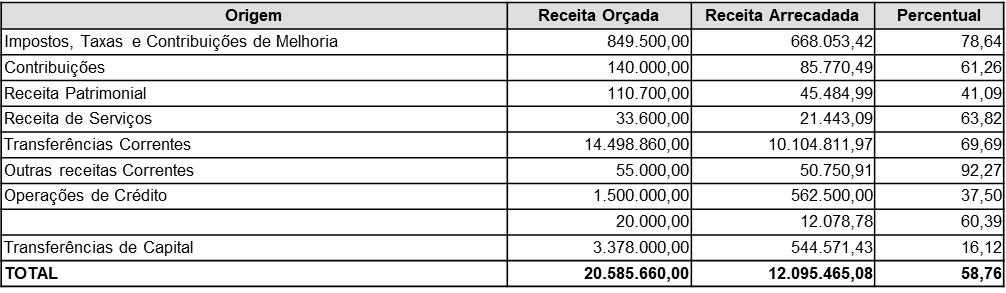 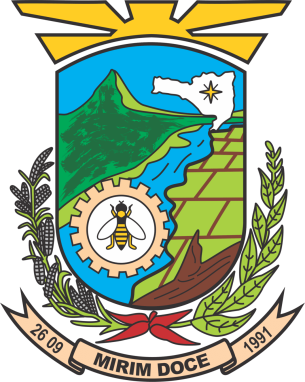 METAS DE RECEITAS
	Acumulado
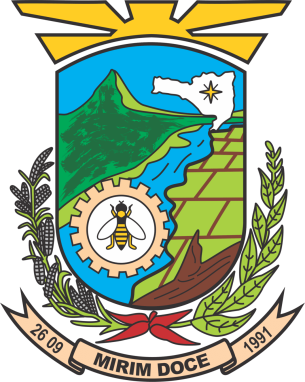 METAS DE RECEITAS
	Acumulado
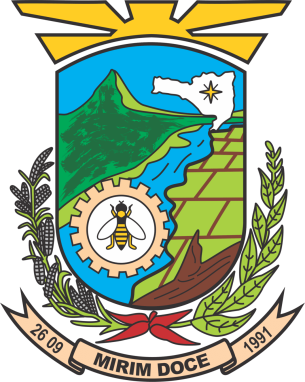 METAS DE DESPESAS
	Acumulado










Pelos dados acima apresentados, conclui-se que até o término do
período analisado, A despesa empenhada Até o Bimestre importou em R$ 12.218.175,84, equivalente  a 54,02% do orçamento.
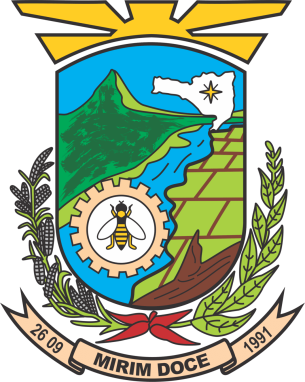 METAS DE DESPESAS
	Acumulado
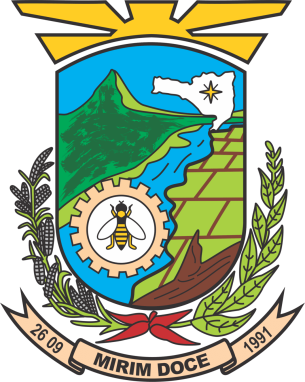 METAS DE DESPESAS
	Acumulado
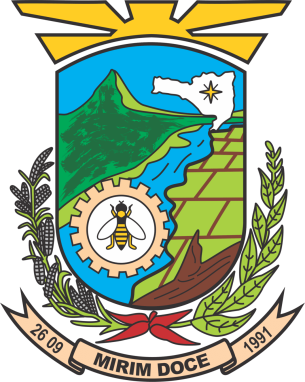 METAS DE DESPESAS
	Acumulado
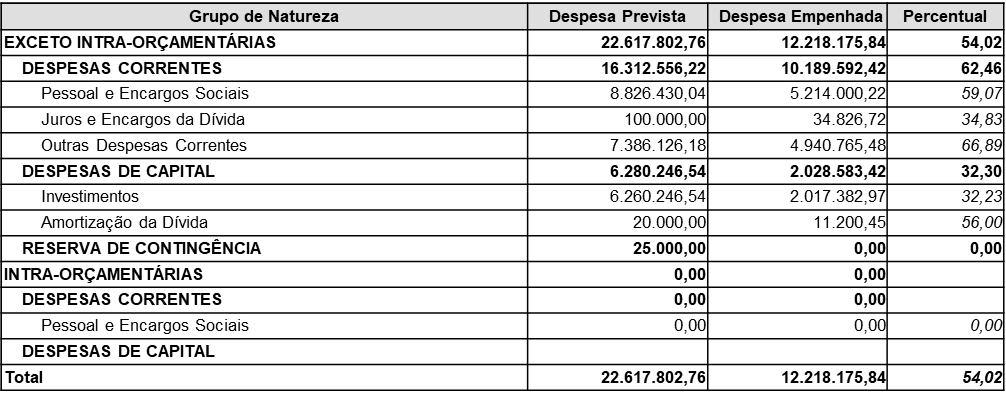 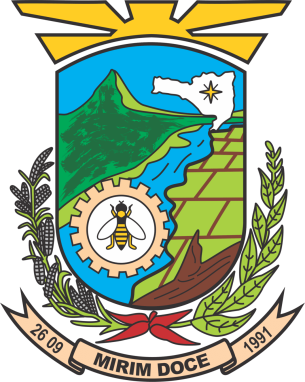 METAS DE DESPESAS
	Acumulado
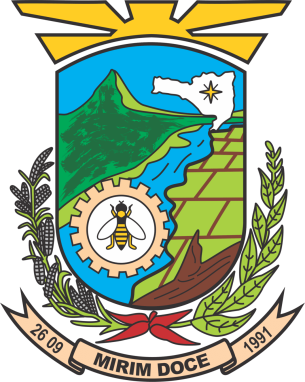 METAS DE DESPESAS
	Acumulado
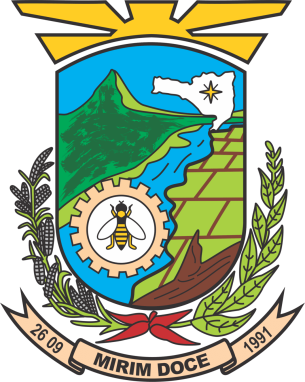 COMPARATIVO	Receitas e Despesas


	Planejamento é o grande princípio da Lei de Responsabilidade Fiscal. A Lei 4.320/1964, em seu artigo 48, alínea 'b', define como necessário: “manter, durante o exercício, na medida do possível, o equilíbrio entre a receita arrecadada e a despesa realizada, de modo a deduzir ao mínimo eventuais insuficiências de tesouraria.”
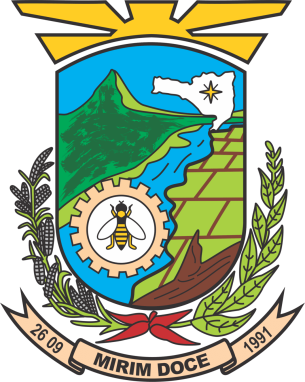 COMPARATIVO	Receitas e Despesas - Acumulado








Fazendo uma análise entre a Receita Arrecadada e a Despesa Empenhada até o  mês de 2º Quadrimestre de 2020, podemos perceber que os números nos  apresentam um Déficit Orçamentário no valor de R$122.710,76 já que a Receita Total  Arrecadada acumulou o valor de R$12.095.465,08, enquanto que a Despesa Empenhada  Total acumulou o valor de R$12.218.175,84
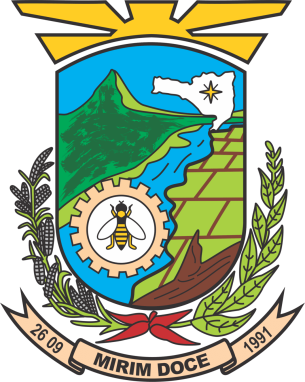 COMPARATIVO	Receitas e Despesas - Acumulado
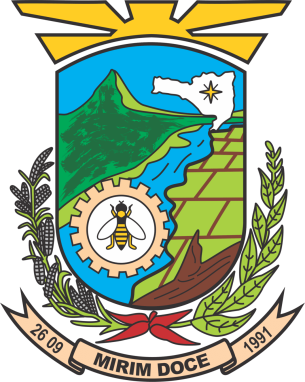 COMPARATIVO	Receitas e Despesas - Acumulado









Fazendo outra análise entre a Receita Arrecadada e a Despesa Liquidada até o  mês de Agosto de 2020, podemos perceber que os números nos apresentam um  Superávit Orçamentário no valor de R$1.713.931,68 já que a Receita Total Arrecadada  acumulou o valor de R$12.095.465,08, enquanto que a Despesa Liquidada Total  acumulou o valor de R$10.381.533,40
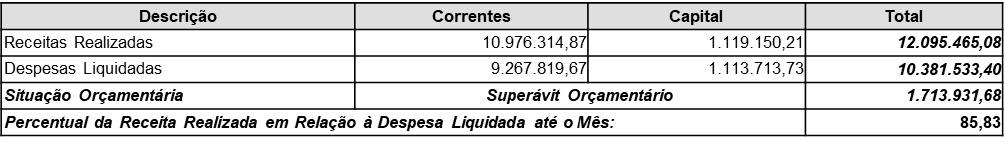 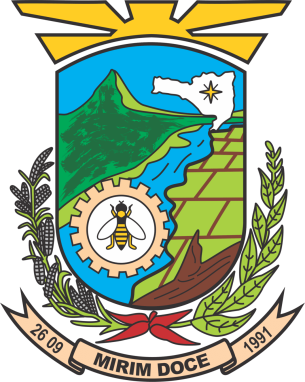 COMPARATIVO	Receitas e Despesas - Acumulado
APLICAÇÃO NO ENSINO
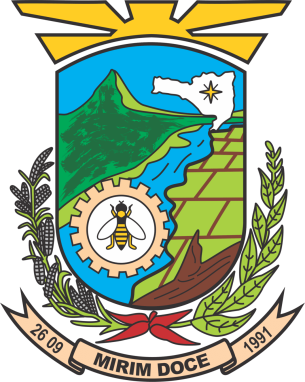 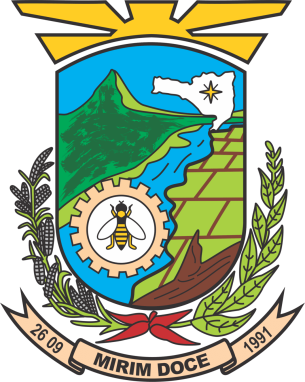 DO CUMPRIMENTO DO	ÍNDICE LEGAL
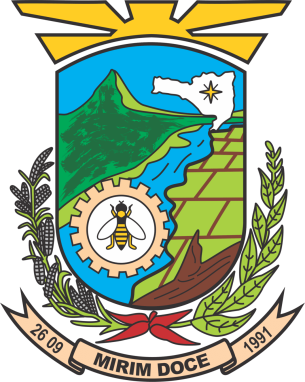 DO CUMPRIMENTO DO
	ÍNDICE LEGAL



	O artigo 212 da Constituição Federal define a obrigatoriedade da aplicação mínima de 25% da Receita Resultante de Impostos, na manutenção e desenvolvimento do ensino. O quadro anterior demonstra que ao final do período analisado a aplicação em educação foi de 30,82%, evidenciando que foi cumprido o referido dispositivo legal.
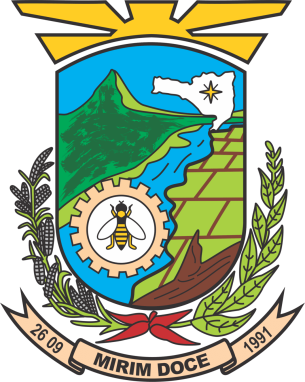 FUNDEB e MAGISTÉRIO
 

	Verifica-se ainda no Demonstrativo da Aplicação dos Recursos do FUNDEB, que o  município aplicou R$ 1.146.315,89, equivalente a 90,68% da receita do FUNDEB na  remuneração dos professores do ensino fundamental e profissionais em efetivo exercício  no magistério. Evidenciando que o município cumpriu o disposto no artigo 60, §5º, do ADCT - Ato das Disposições Constitucionais Transitórias, na forma da Emenda Constitucional nº. 53, de 06 de dezembro de 2006.
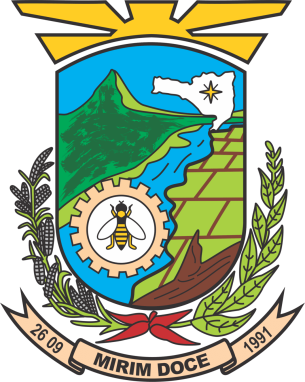 FUNDEB e MAGISTÉRIO
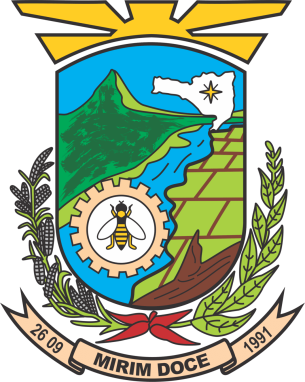 APLICAÇÃO NA SAÚDE
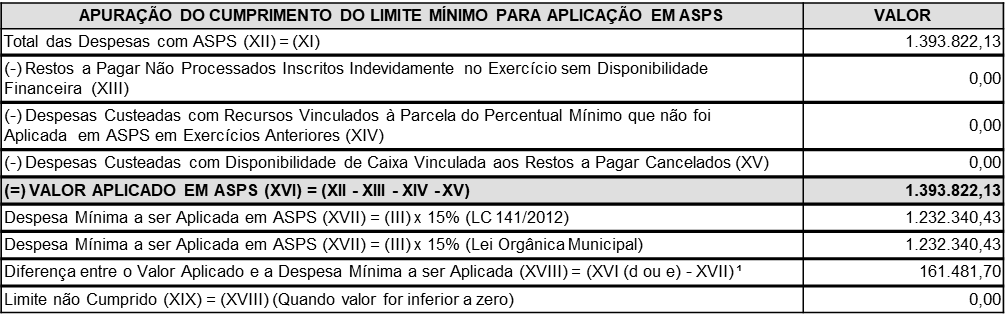 16,97%
PERCENTUAL DA RECEITA DE IMPOSTOS E TRANSFERÊNCIAS CONSTITUCIONAIS E LEGAIS
APLICADO EM ASPS (XVI / III)*100 (mínimo de 15% conforme LC n° 141/2012 ou % da Lei Orgânica  Municipal)
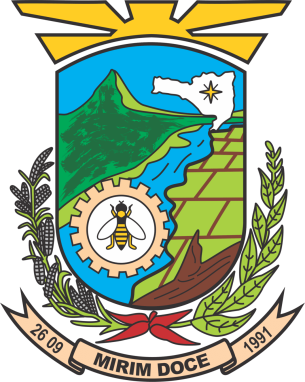 DO CUMPRIMENTO DO	ÍNDICE LEGAL
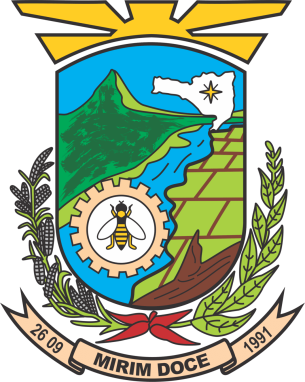 DO CUMPRIMENTO DO
	ÍNDICE LEGAL

	De acordo com o artigo 198 da Constituição Federal, combinado com o disposto no §1º do artigo 77, do Ato das Disposições Constitucionais Transitórias - ADCT, os municípios devem aplicar em ações básicas de Saúde, no mínimo 15% das suas Receitas Provenientes de Impostos. O quadro acima demonstra uma aplicação de 16,97%, evidenciando o cumprimento da legislação, que foi 1,97% acima do valor mínimo exigido.
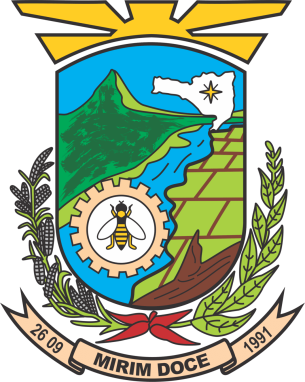 RELATÓRIO DE GESTÃO FISCAL

LIMITES
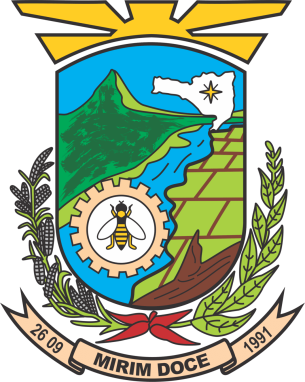 GASTOS COM PESSOAL
Acumulado
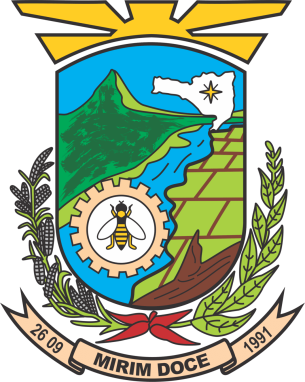 DO CUMPRIMENTO DO
	ÍNDICE LEGAL

	De acordo com a Lei Complementar 101/2000, combinado com o disposto no inciso III do artigo 20 da Lei de Responsabilidade Fiscal, os municípios devem gastar com pessoal: “a) 6% (seis por cento) para o Legislativo... E b) 54% (cinquenta e quatro por cento) para o Executivo.
O quadro acima demonstra uma aplicação de 49,62%, 10,38% a menos do limite máximo, evidenciando assim, o cumprimento da legislação.
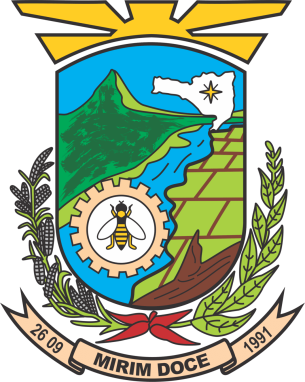 OBRIGADO PELA PRESENÇA


Elaboração e Apresentação: 
Secretaria de Administração, Finanças e Planejamento
Gabinete do Prefeito.


Mirim Doce, 29 de setembro de 2020